Последнее лето перед школой: что нужно успеть?
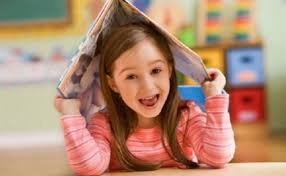 Школа – важнейший порог взросления для ребенка. 
И, естественно, хочется, чтобы перешагивание через него прошло без проблем, а школьная жизнь стала успешной и счастливой!
И вот осталось только одно лето перед школой! 
Что можно успеть за это лето? 
Хвататься за учебники или посвятить его беззаботному детскому времяпровождению?
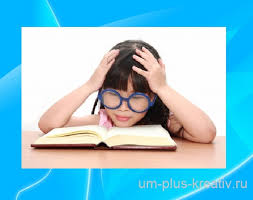 Какие знания, умения и способности потребуются будущему первокласснику, и можно ли приобрести их за последнее лето перед школой?
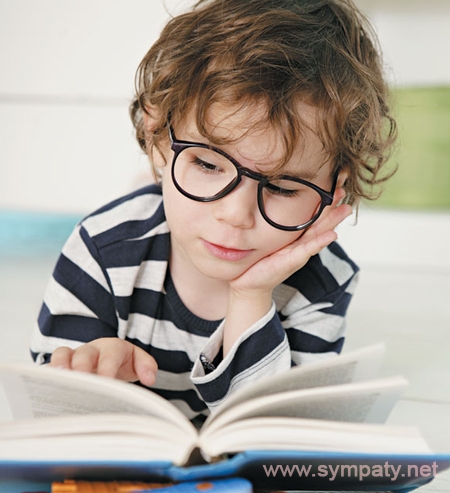 Что должен знать ребенок,        идя в школу?
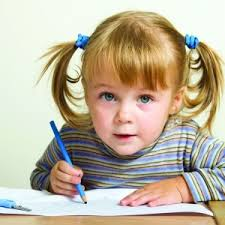 Именно на обучение детей «с нуля» рассчитаны программы изучения всех школьных дисциплин 1-го класса!
Если вы этого хотите и наблюдаете встречный интерес в ребенке – учить малыша читать, писать и считать можно и раньше!
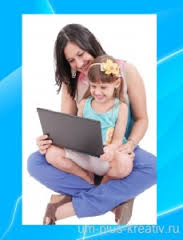 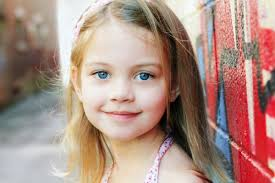 Гораздо важнее – психологическая готовность к школе: 
к изменению режима жизни, 
к учебным нагрузкам, 
к гармоничному вхождению в детский коллектив… 
Этому и стоит посвятить последнее лето перед школьной жизнью!
Как вызвать у ребенка желание идти в школу?
не муштровать ребенка и требовать этих успехов заранее, еще летом перед школой, 

а вызвать у него желание идти учиться, сформировать положительный образ школы!
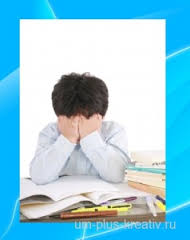 Можно читать дошкольнику хорошие детские произведения о школьной жизни, рассказывать веселые истории из собственного детства…
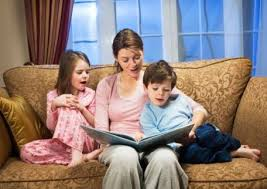 Отлично, если есть возможность заглянуть в опустевшую летом школу и провести будущему первокласснику небольшую персональную экскурсию – пусть он увидит воочию, как выглядят классы, полистает стоящие на полках учебники…



Еще лучше – если малыш заранее познакомится со своей первой учительницей. Будет здорово, если вы договоритесь с ней провести для вашего ребенка персональный «первый урок» — пусть несерьезный и недолгий!
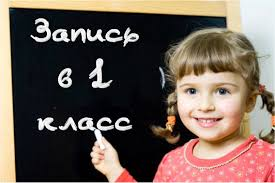 В конце предшкольного лета сходите вместе с малышом в магазин канцтоваров – пусть он сам выберет понравившиеся тетрадки, ручки, карандаши и другие школьные принадлежности!
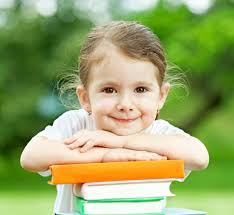 Как подготовить ребенка к изменениям в режиме жизни?
Вовремя ложиться и вставать.
Спать днем. 
Соблюдать дисциплину, заниматься тем, чем надо, а не только тем, чем хочется в данный момент. Конечно, устраивать малышу полноценные 4 урока в день не надо! Но пусть он постепенно привыкает к понятию расписания, дисциплины – например, приучите его в определенное время дня выходить на прогулку и возвращаться домой, обедать, читать (если умеет) и т.д.
Завтракать и обедать по будущему школьному распорядку.
Очень важна самостоятельность ребенка!
умения самостоятельно одеваться, 
собирать свои вещи, 
внимательно прислушиваться к указаниям учителей 
и способность адекватно оценивать ситуацию в целом. 
Ведь ему предстоит почти полдня проводить в детском коллективе, где ему не смогут уделять постоянное индивидуальное внимание!
Не превращайте последнее лето перед школой в бесконечную муштру и поучения !
Пусть он больше общается со сверстниками, получая опыт коммуникации в коллективе, пусть получает новые впечатления!
Тогда школьная жизнь начнется без проблем!
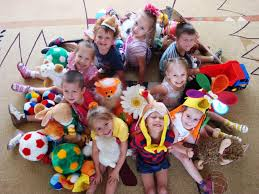 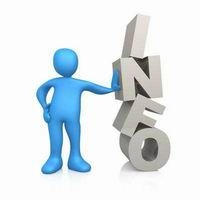 Источник:
www.sympaty.net